GRUPOS Y EQUIPOS
Scarlett d. javalera Alfonso  mat. 272943
GRUPO:
EQUIPO:
Tipo de grupo que tiene características adicionales: mayor grado de interacción coordinada e interdependiente,y un sentido más alto de la responsabilidad individual de los miembros para alcanzar los resultados grupales específicos.
Conjunto de personas, limitado en cuanto a número (por lo general de 3 a 20),que tienen cierto grado de interacción y objetivos compartidos
Grupo de comando (supervisión)
un grupo cuyos miembros consisten en un supervisor o un gerente y todos quienes reportan a esa persona
Proyecto/fuerza de tarea
Grupo temporal que una organización reúne para lograr un objetivo específico.
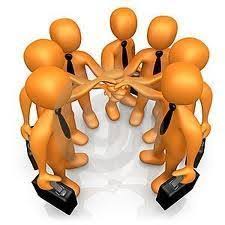 Comité
Es grupo permanente o temporal cuyos miembros se reúnen sólo de forma ocasional y reportan a distintos supervisores en la estructura de la organización.
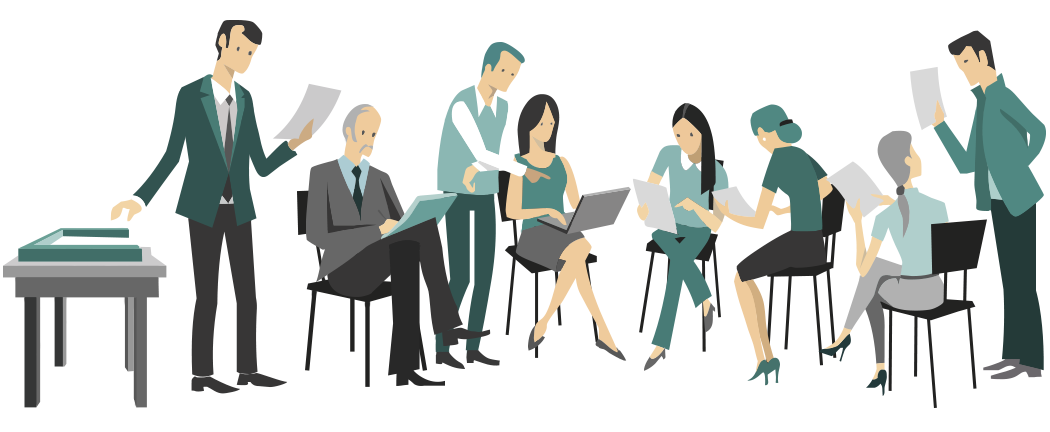 Grupo Formal
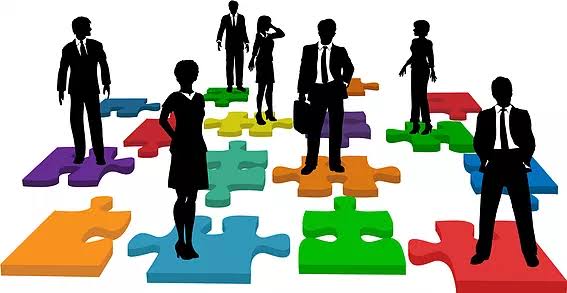 Es el que la organización diseña, crea y regula para que realice el trabajo fundamental y contribuya con su misión general
Grupo informal
Son en los que sus miembros eligen interactuar en forma voluntaria.

Por ejemplo: el grupo de personas con los que se convive.


https://www.youtube.com/watch?v=e4Tr1tt8JYc
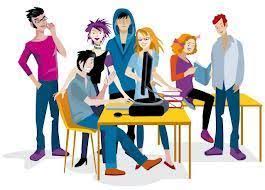 CARACTERÍSTICAS DE GRUPOS Y EQUIPOS
Características conductuales
Las normas son estándares que comparte un grupo y que regulan la conducta de sus miembros individuales. Por ejemplo, cuando los miembros de un grupo se comportan de manera similar con sus supervisores o la gente externa.
Características de las normas de un grupo
■ Por lo general se establecen normas para los temas que tienen mayor importancia 
■ Las normas no se aplican necesariamente a todos los miembros del grupo. Por ejemplo, llegar tarde a las reuniones quizá no sea tan grave para un miembro importante del 
■ Las normas varían en el grado de aceptación por parte de los miembros del grupo; algunas las aceptan y respaldan casi todos ellos, mientras que otras sólo la 
■ Las normas varían en cuanto a la magnitud que se permite apartarse de su acatamiento. En otras palabras, algunas normas son muy laxas y dejan mucha libertad para el comportamiento: en tanto que otras, en especial aquellas que se refieren a temas clave para el grupo.
Desarrollo de normas grupales….
Comportamientos iniciales.
Comportamientos importados.
Eventos críticos.
Estándares establecidos en forma explícita.
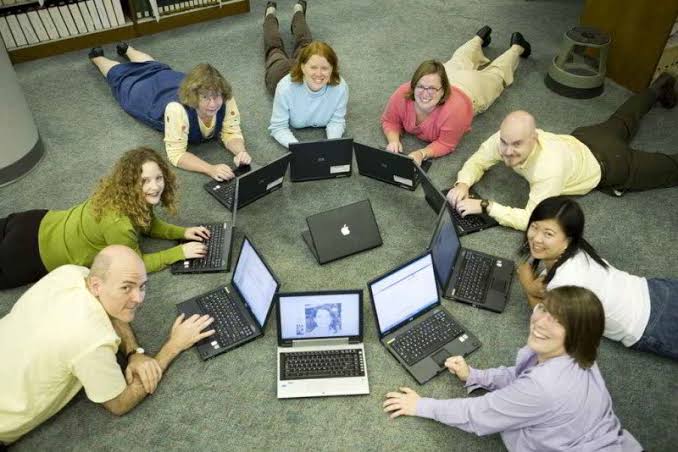 Las normas pueden tener dos efectos: conformidad o adherencia.

Esto se debe  a que los estándares son aceptados, su efecto principal es dar forma o influir en la conducta de los miembros individuales de un grupo. Así, puede concebirse a las normas como restricciones o reducciones de la variabilidad de las conductas y actitudes de un conjunto de integrantes de un grupo.
Otra característica conductual es la cohesión
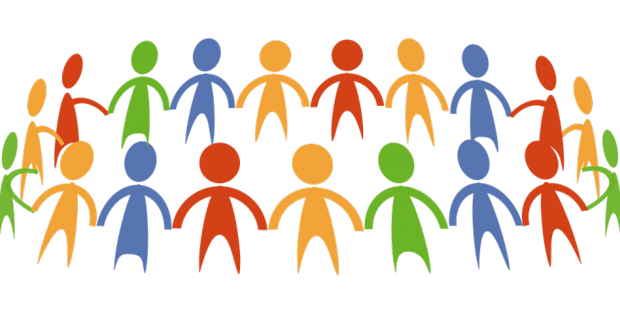 “El grado en que los miembros están motivados a  permanecer en el grupo, es decir, a querer estar en él”
Desarrollo de la cohesión de un grupo
Fortalecer la atracción interpersonal entre los miembros del grupo

 Generar un historial de alto rendimiento y de los éxitos del grupo 

Impulsar la competencia con otros grupos.
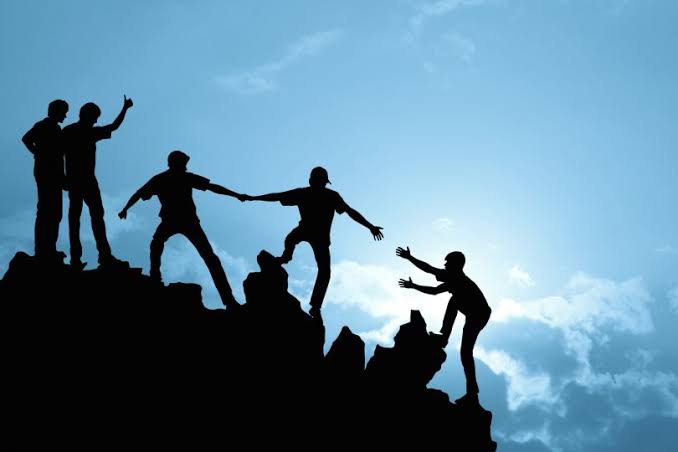 En la creación de  un equipo o grupo influyen
Las metas organizacionales.

Las oportunidades de interactuar y compartir el conocimiento mutuo.

Factores psicológicos.
Etapas del desarrollo de un equipo
GRUPOS Y EQUIPOS PROMINENTES EN LAS ORGANIZACIONES ACTUALES
Autoadministrado. 
Interfuncional/ Producto nuevo.
Global.
Virtual.
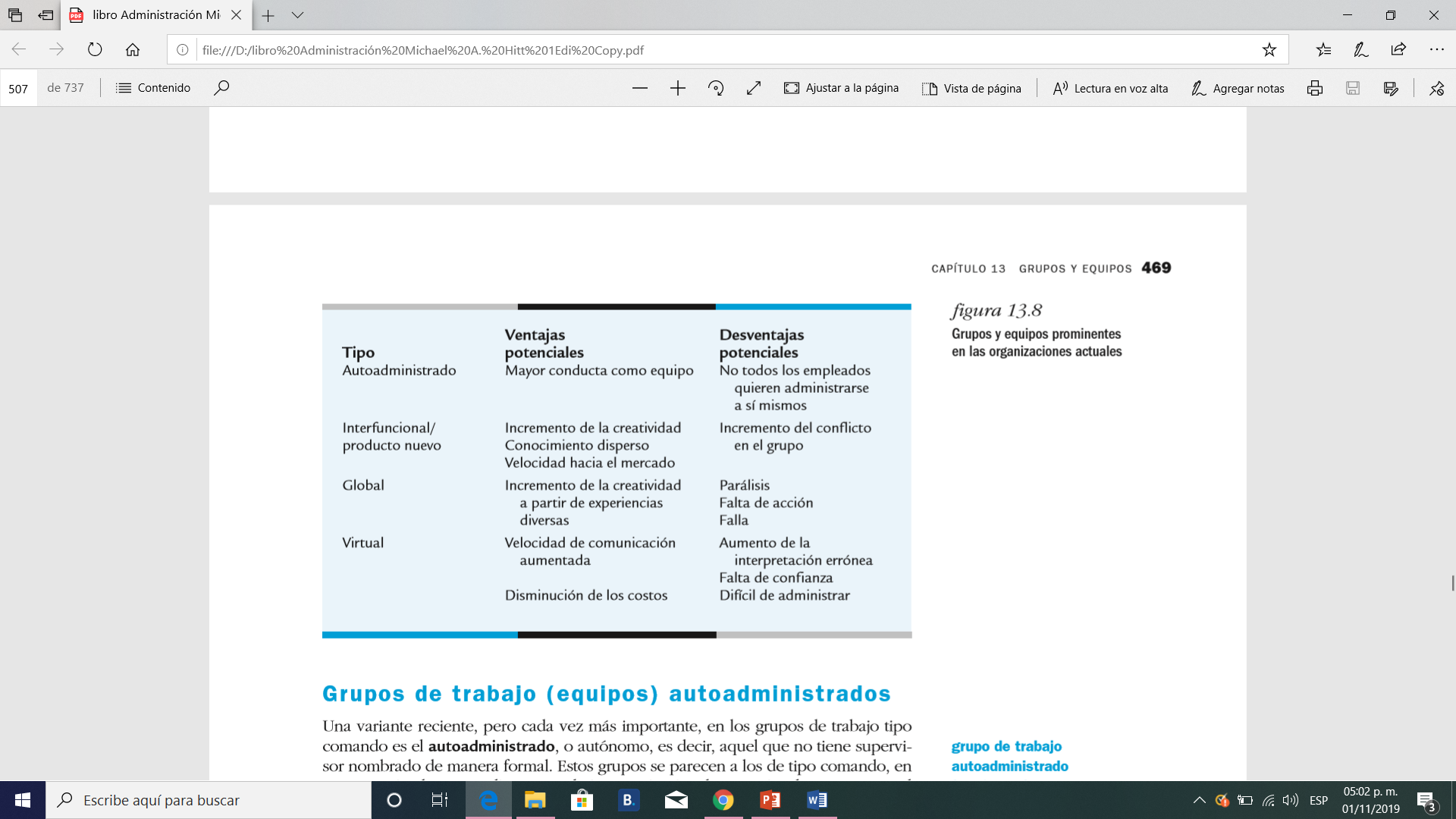 INTEGRAR Y ADMINISTRAR GRUPOS Y EQUIPOS
Desarrollar competencias del equipo.
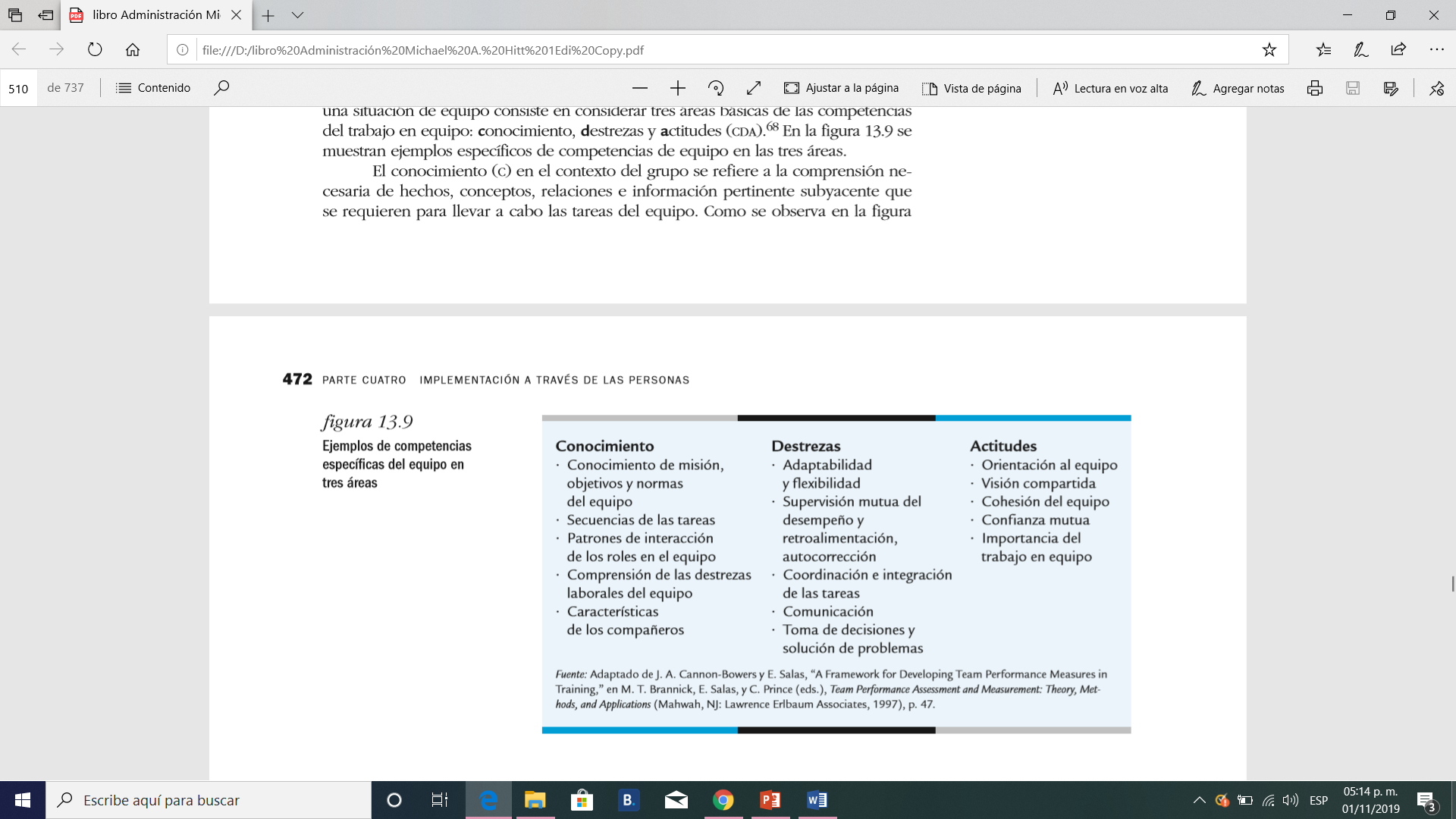 Tipos de competencias
Competencias transferibles: Son aquellas que se emplean en cualquier situación .
Competencias contingentes: son específicas para un equipo en particular, pero aplicables a tareas que varían. 
Competencias orientadas: son específicas tanto para la naturaleza única de tareas particulares como para la composición específica del equipo. 
Competencias contingentes para la tarea: son aquellas que se necesitan en equipos que llevan a cabo un conjunto de tareas específicas y recurrentes, pero tienen un conjunto de miembros que varía
Tipos de Conflictos
Conflicto (sustantivo) por las tareas: conflicto que se centra en las ideas y los cursos de acción para realizar los deberes que enfrenta un grupo.

Conflicto (afectivo) en las relaciones: diferencias interpersonales entre los miembros del grupo.
Causas del conflicto en los grupos por tarea
Ambigüedades relacionadas con la tarea.

 
■ Diferencias de metas, objetivos y perspectivas (cuando nacen de diferencias en antecedentes funcionales78 entre los miembros del grupo).


Escasez (real o percibida) de recursos para cumplir las metas del grupo.
Las causas posibles del conflicto en las relaciones son:
Disimilitudes en la composición de la membresía del grupo,inclusive diversidad demográfica (por edad,origen étnico o cultural,género,etcétera) y diferencias de estatus o poder.

Diferencias en los estilos interpersonales de los miembros individuales.

 Diferencias en los valores.
Conflicto intragrupal: diferencias que ocurren dentro de los grupos 

Conflicto intergrupal: diferencias que suceden entre grupos
Para mejora de la eficacia de un grupo y equipo
Evaluar la eficacia de los grupos.

Desarrollar estructuras adecuadas para los grupos.

Obtener el apoyo conveniente de la organización.

Obtener asesoría pertinente y asistencia de consultores.
4.3 Cómo se maneja la administración de equipos
Grupo de comando, por que existe un supervisor por cada unos de los departamentos, y constantemente realizan reuniones para vero como opera la empresa.
Grupo de fuerza de tarea, esta clase de grupo se presenta a diario por que en el departamento  de noticias los equipo sale a diario y tienen que cumplir con una cuota de notas.
Grupo informal, este no es muy constante actualmente, debido a la diferencia de edades que existen entre las personas que en el lugar laboran